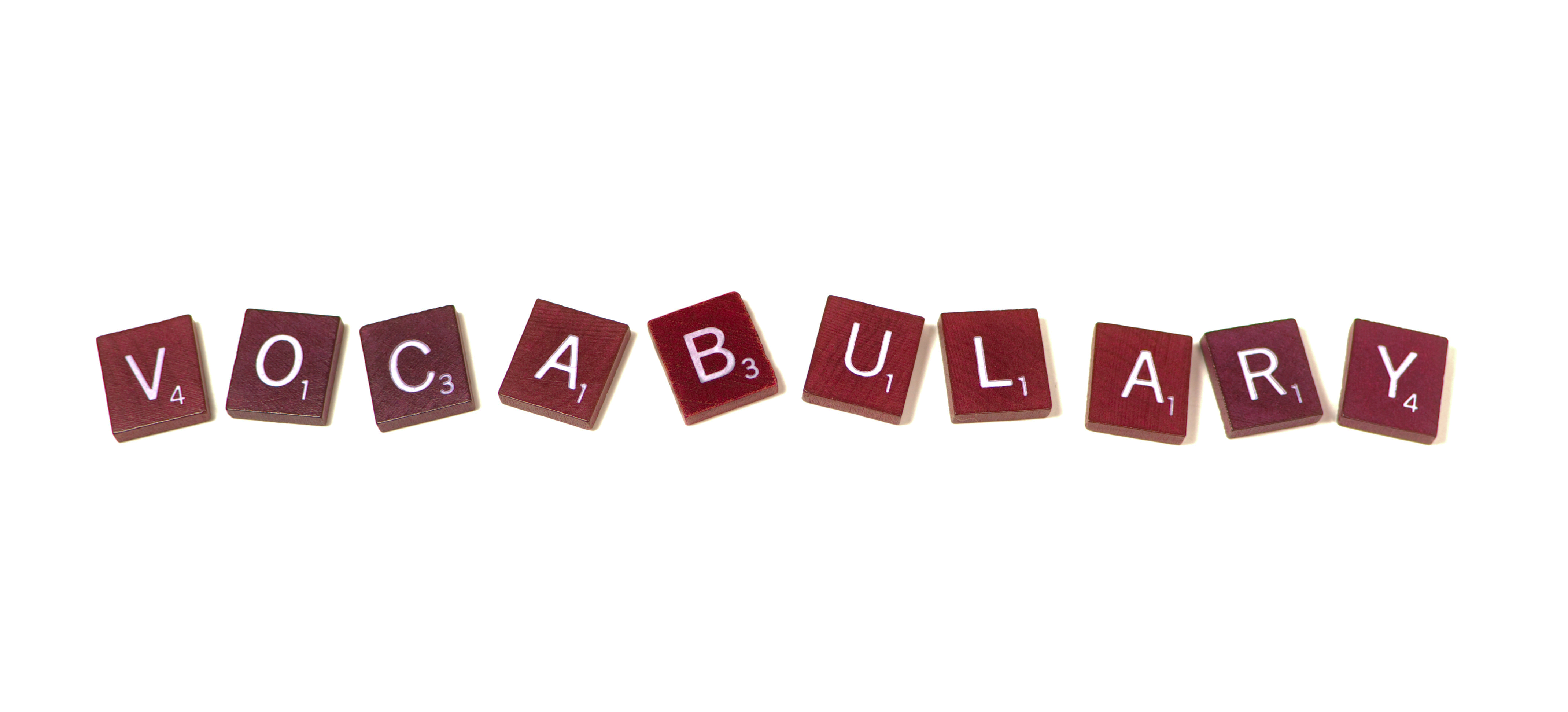 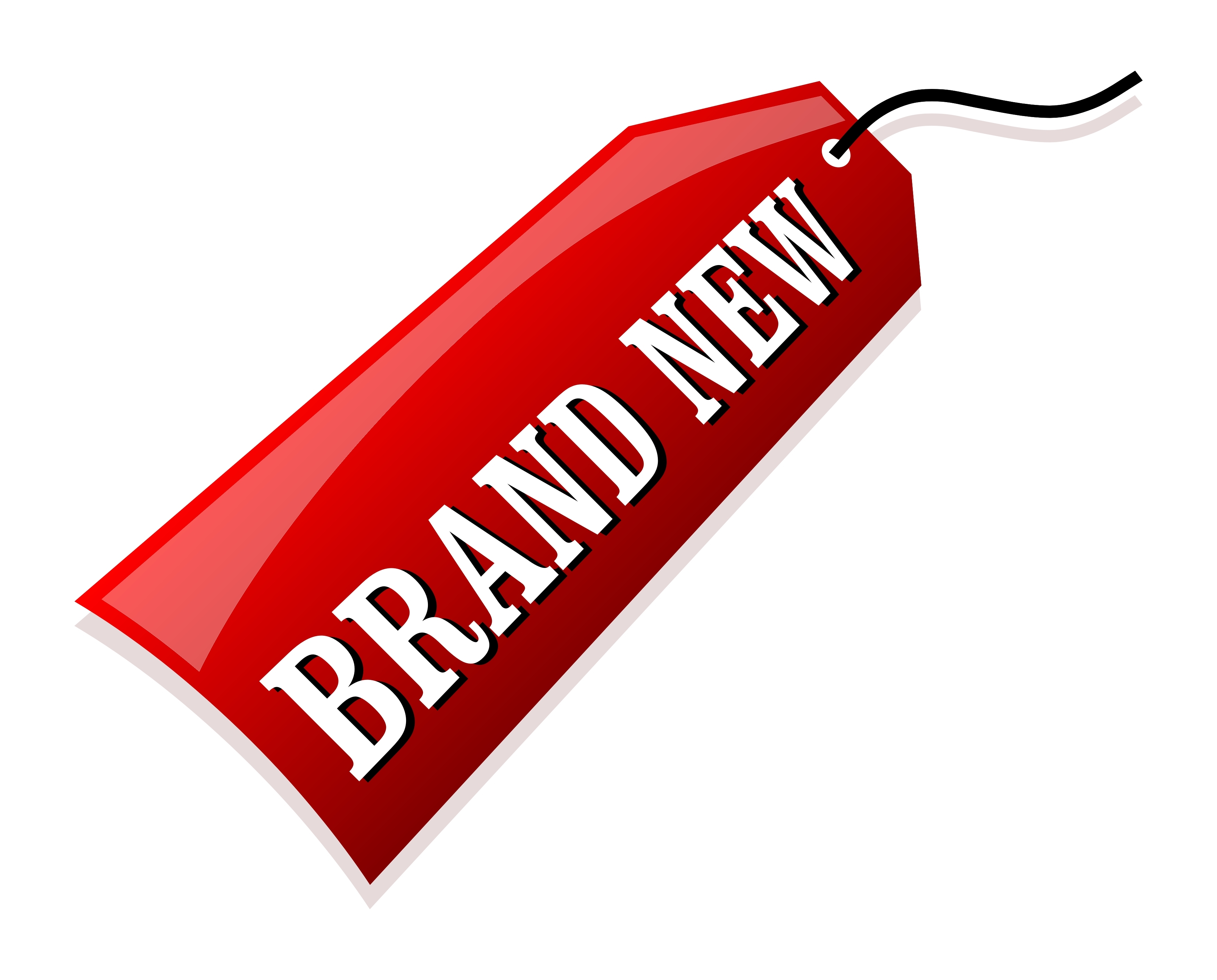 [Speaker Notes: OK everyone get ready to learn a new vocabulary term.]
Electric Charge
[Speaker Notes: Today we are going to define electric charge.]
Static Charge
[Speaker Notes: We are going to define static charge.]
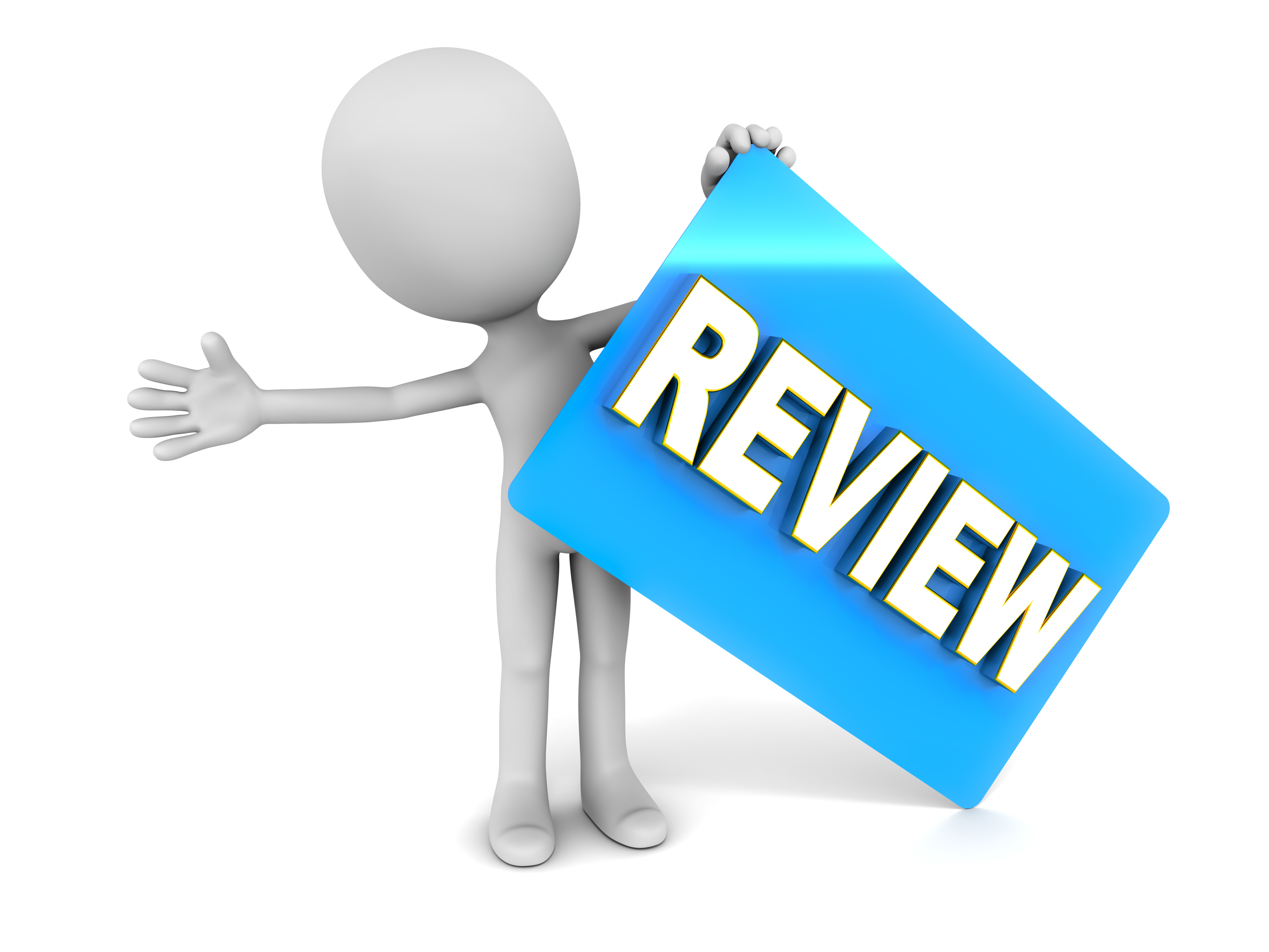 [Speaker Notes: Before we define these terms, let’s review some other words that you already learned, and make sure you are firm in your understanding.]
Matter:
has mass and takes up space
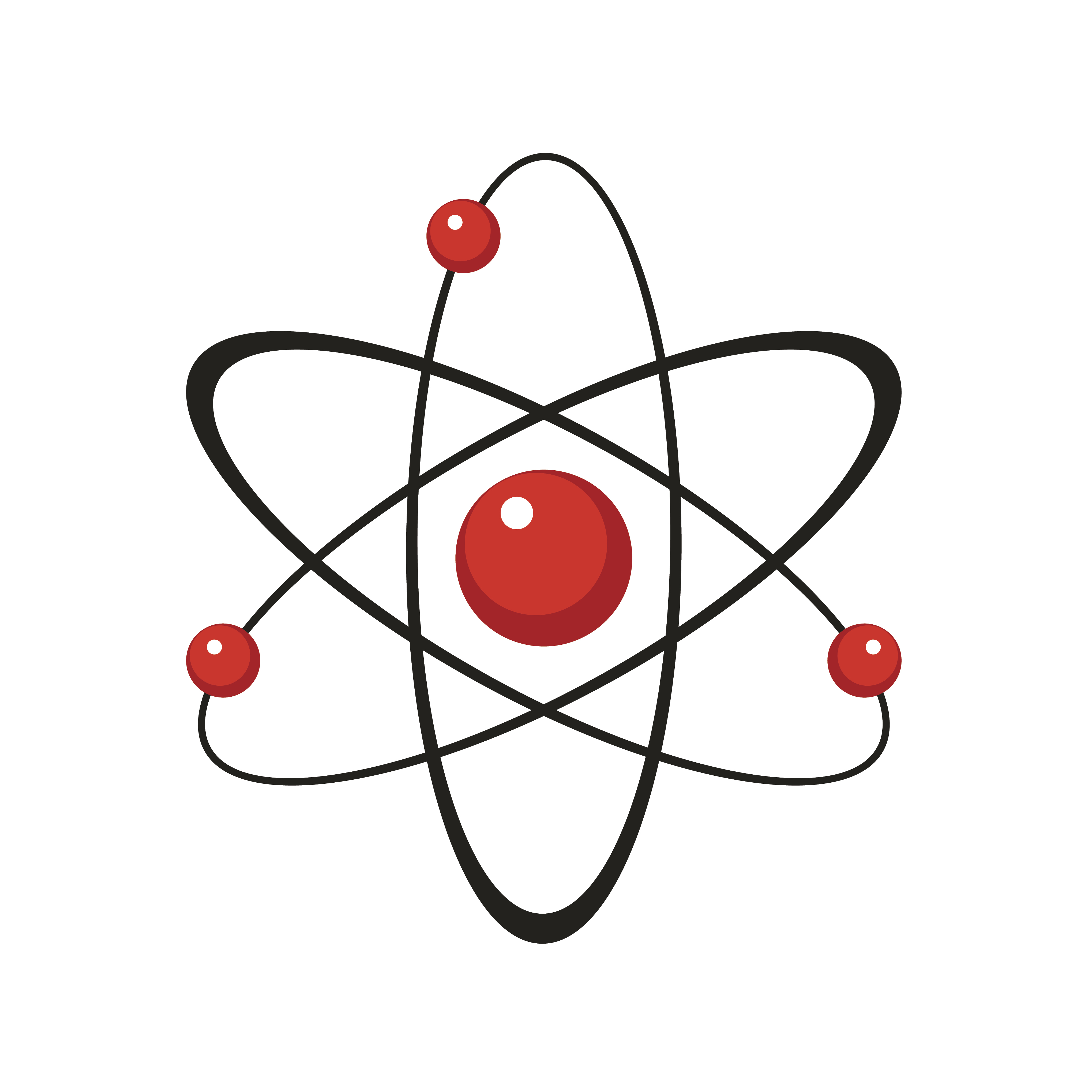 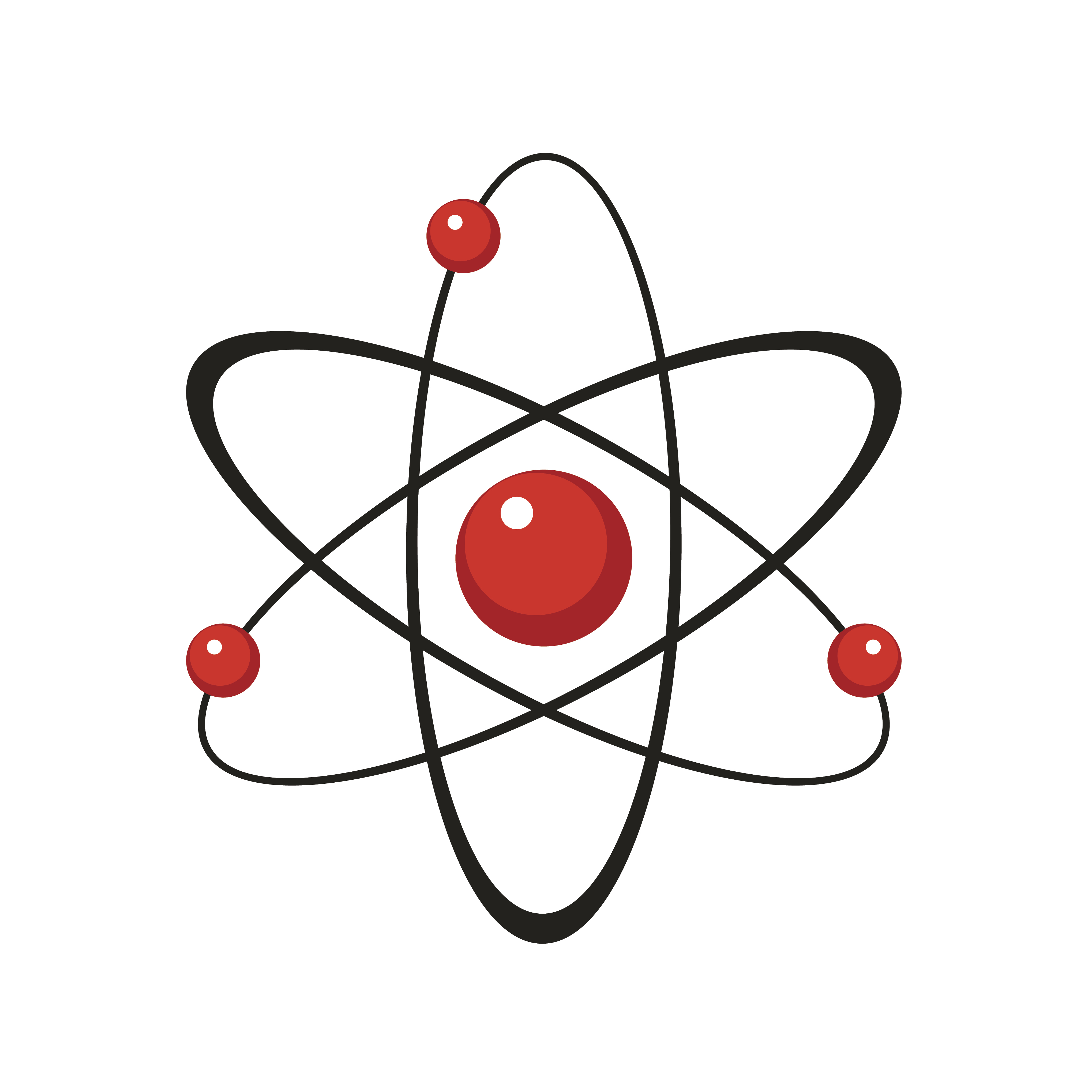 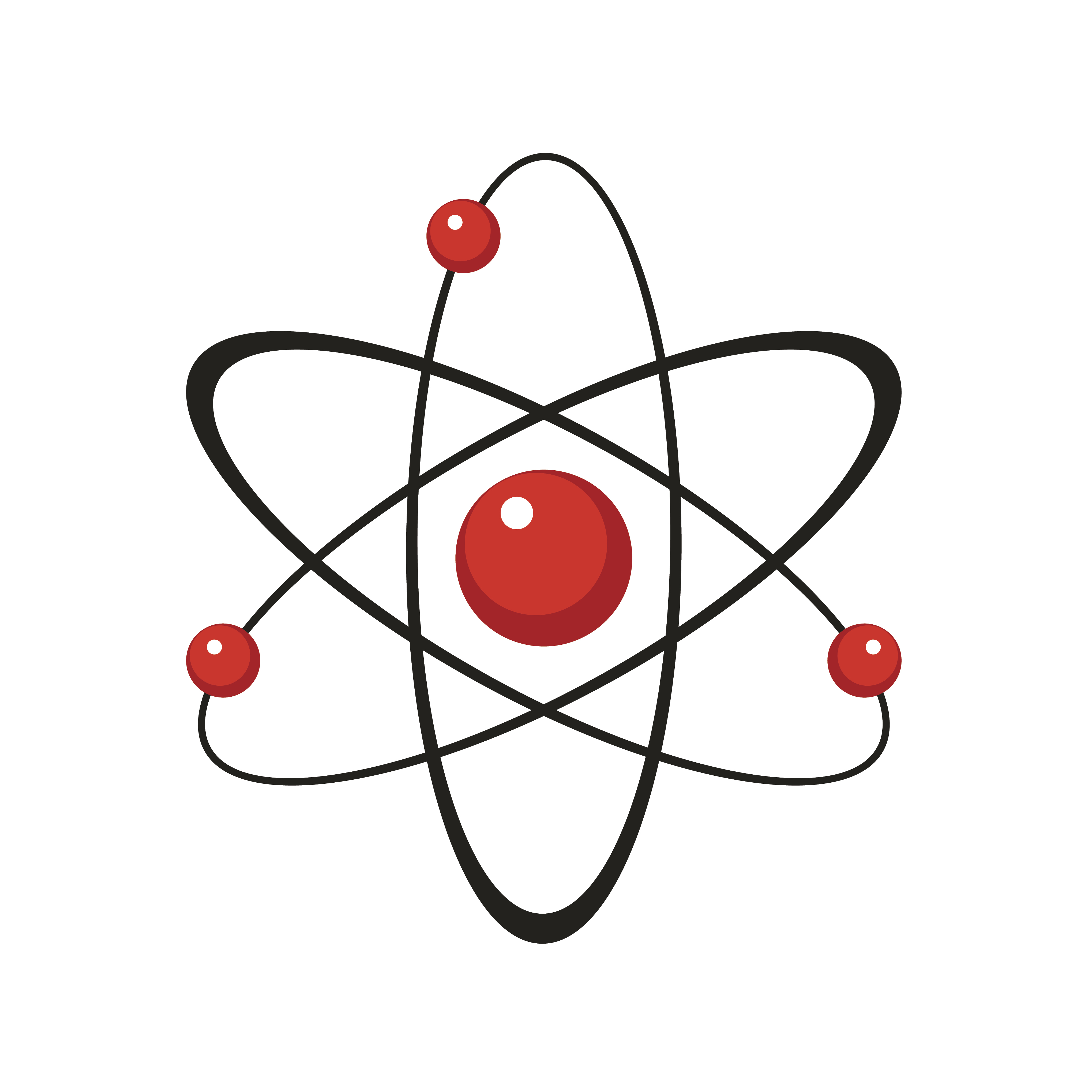 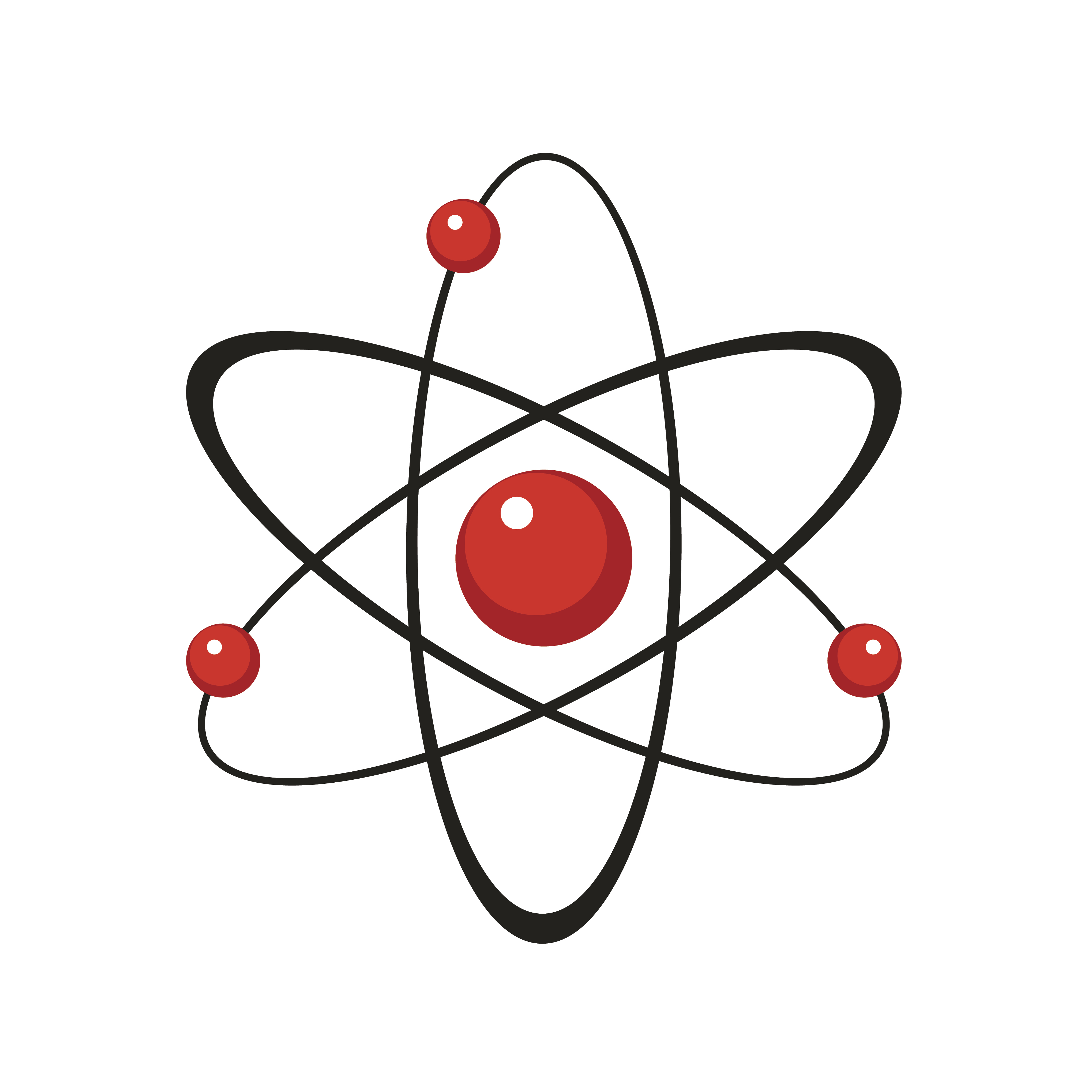 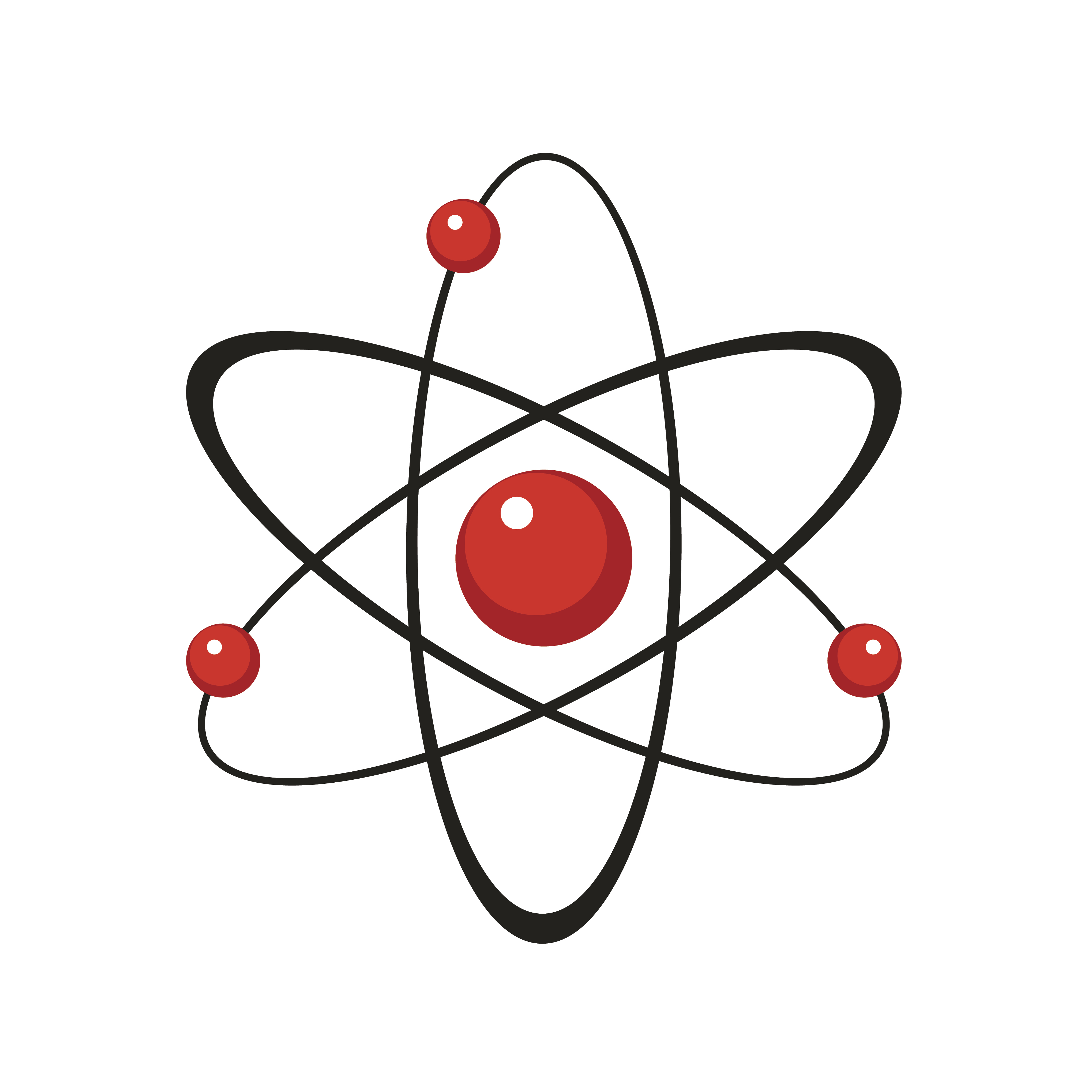 [Speaker Notes: First, remember that matter is anything that has mass and takes up space.]
Atom: Smallest Whole Unit of Matter
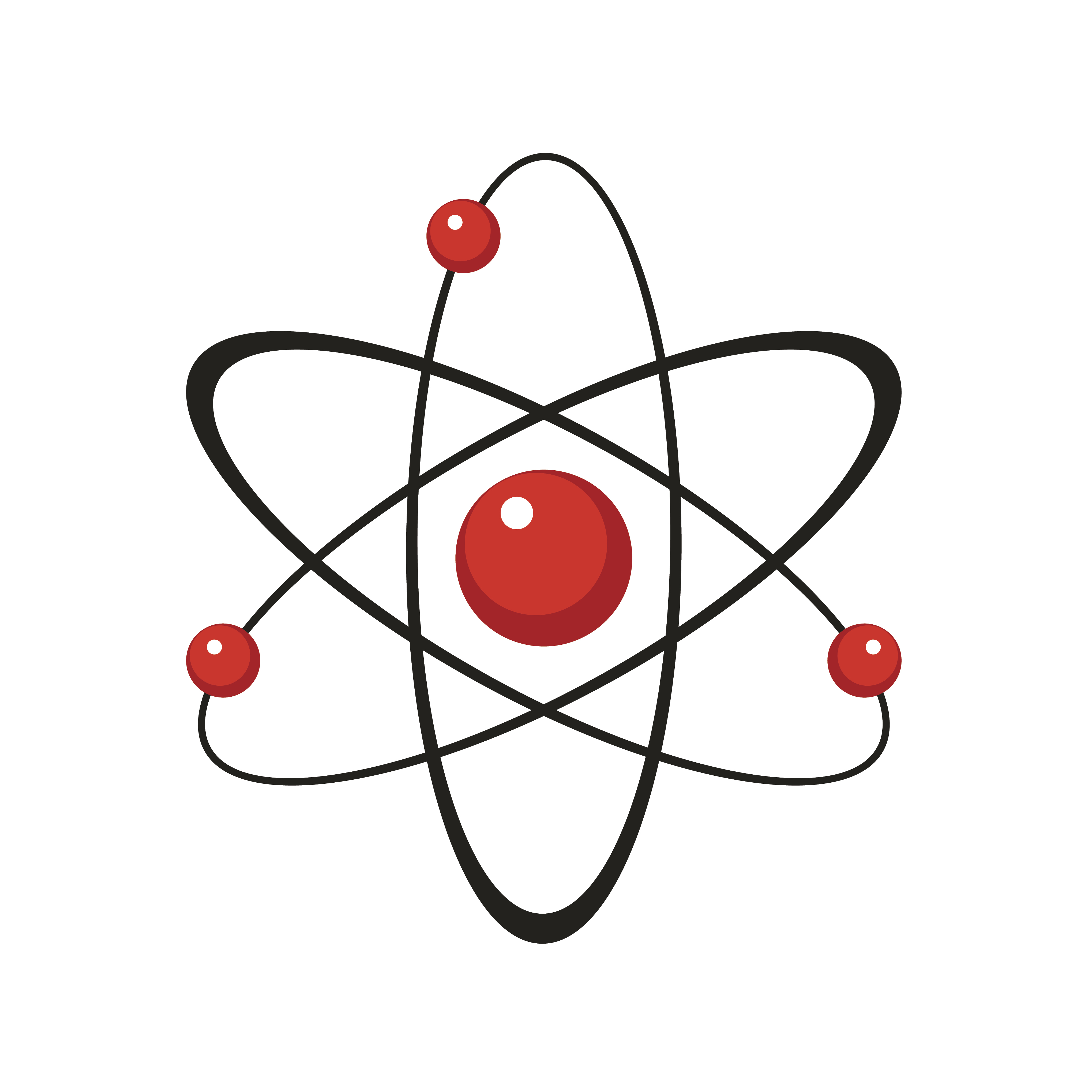 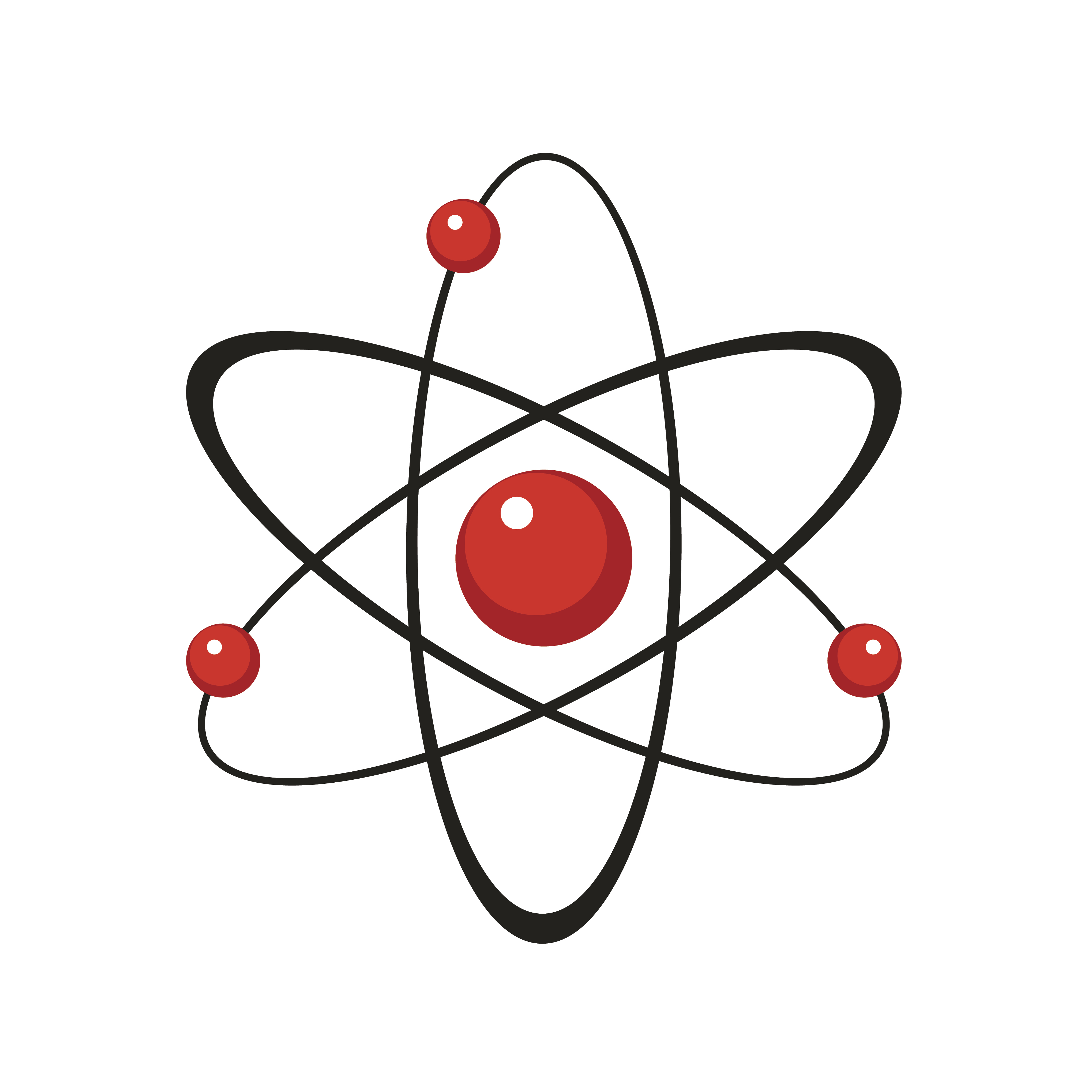 Atom
Atom
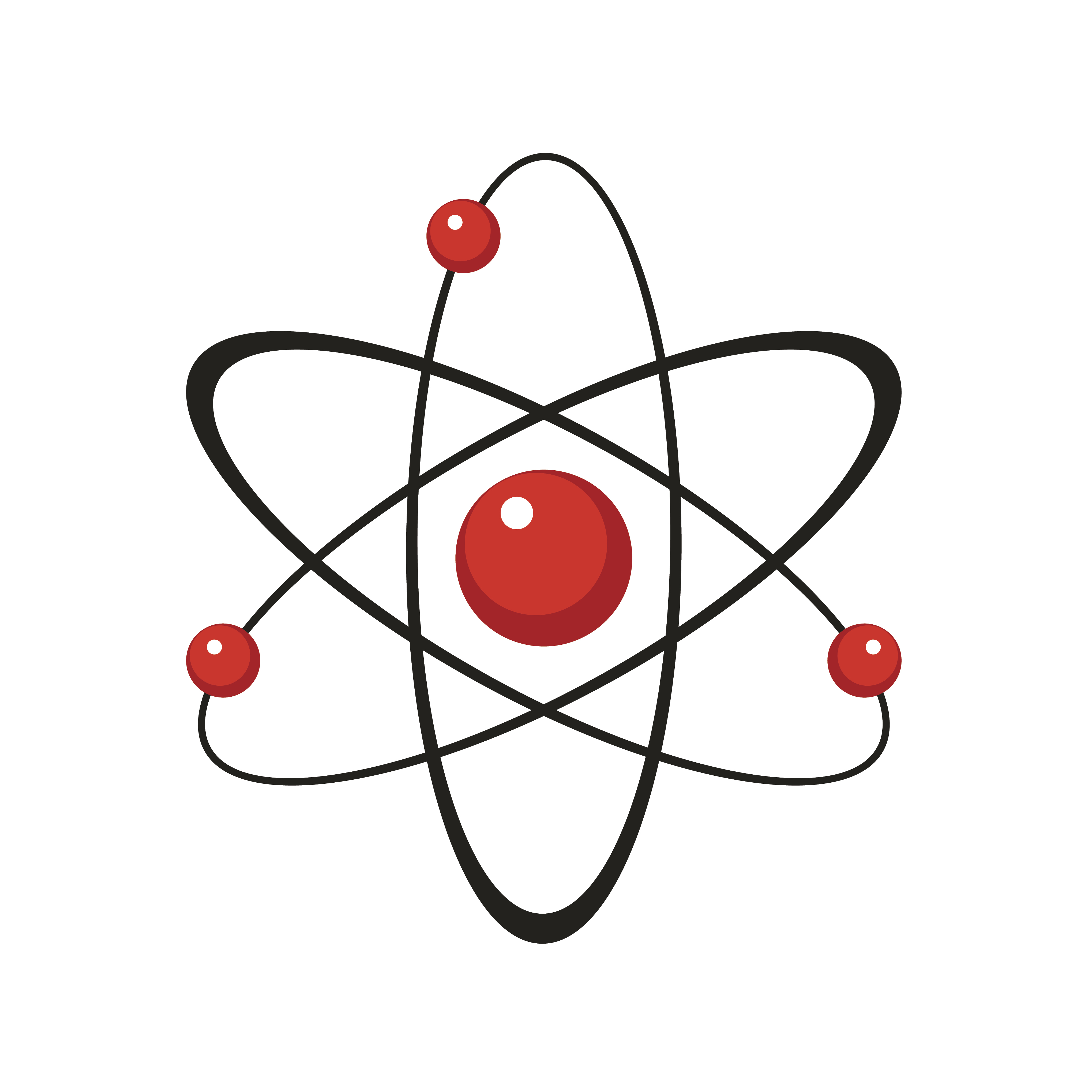 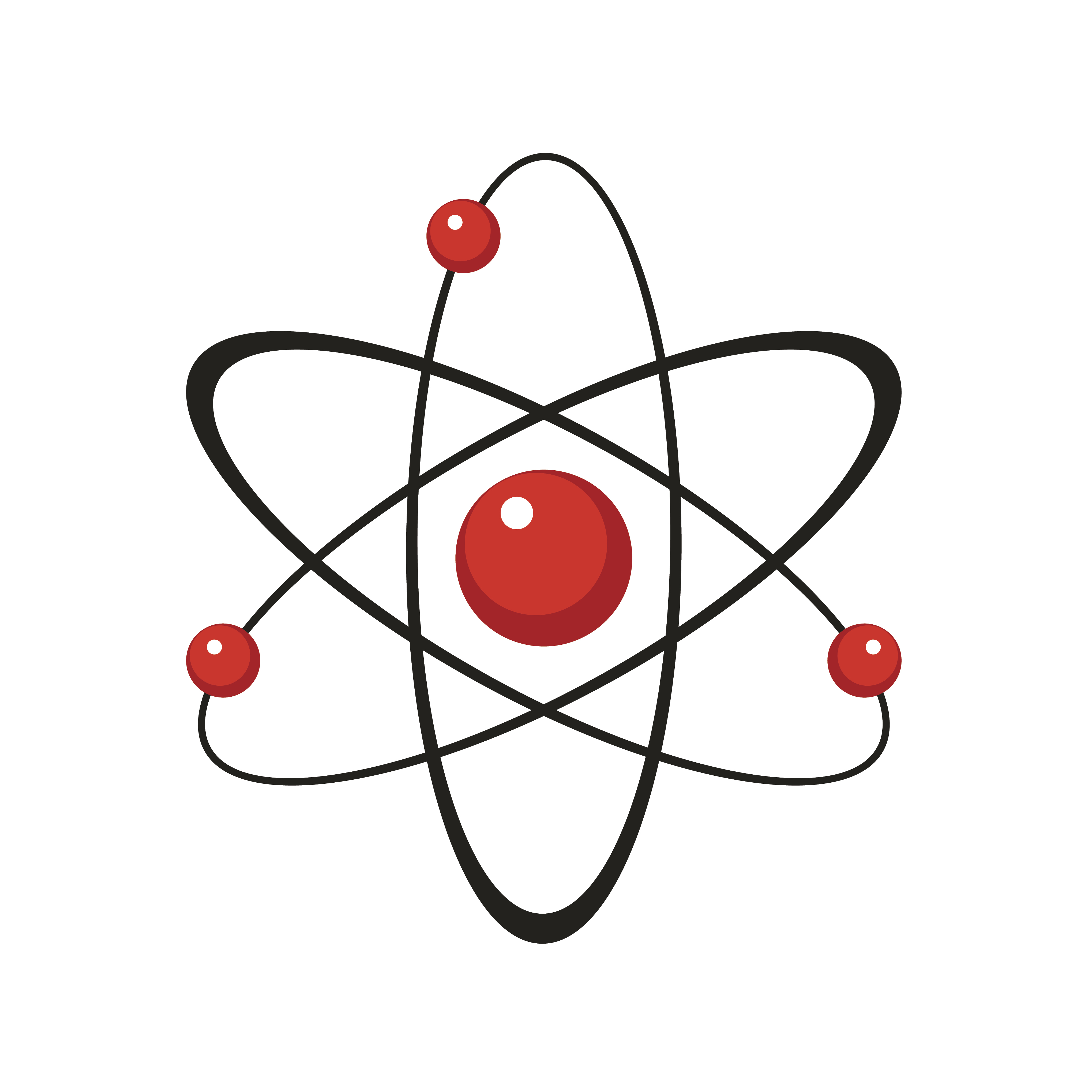 Atom
Atom
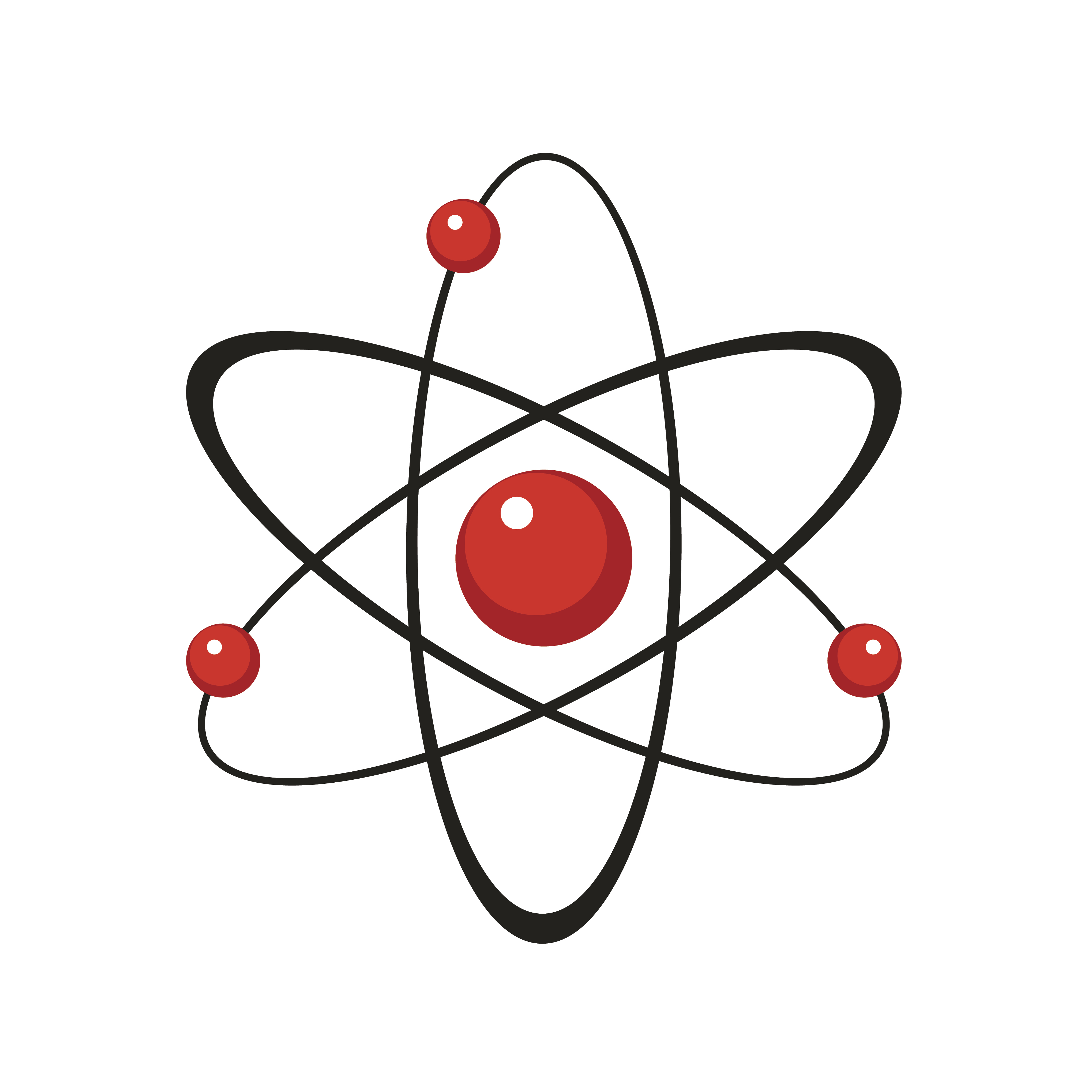 Atom
[Speaker Notes: Remember that an atom is the smallest whole unit of matter.]
Protons
Proton
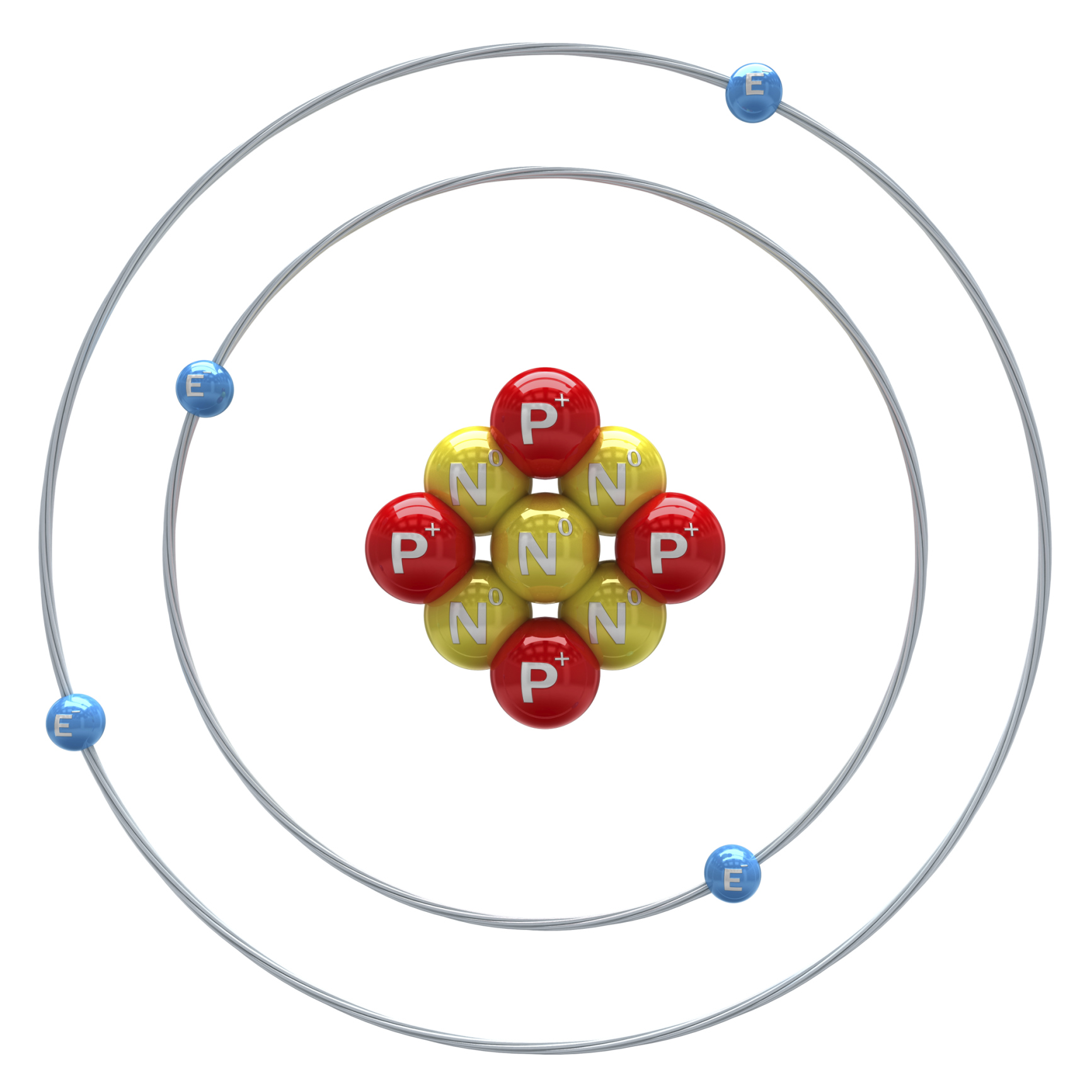 Nucleus
[Speaker Notes: Protons are positively charged subatomic particles.]
Neutrons
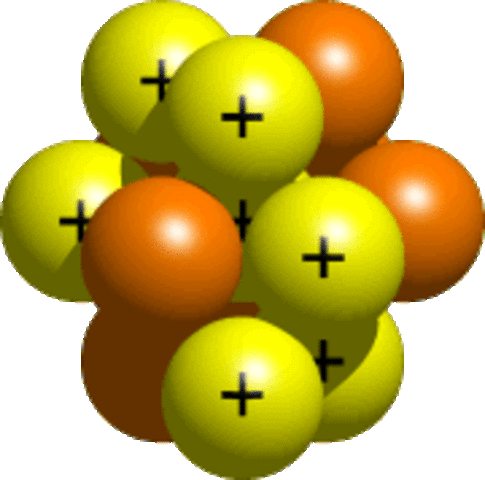 [Speaker Notes: Neutrons are neutrally charged subatomic particles.]
Electron
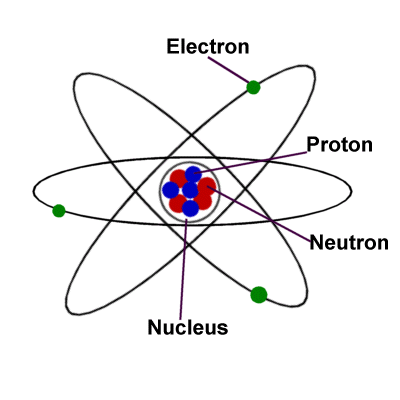 [Speaker Notes: Electrons are negatively charge subatomic particles.]
What are the 3 subatomic particles found in an atom?
[Speaker Notes: Proton, neutron, electron.]
electric charge
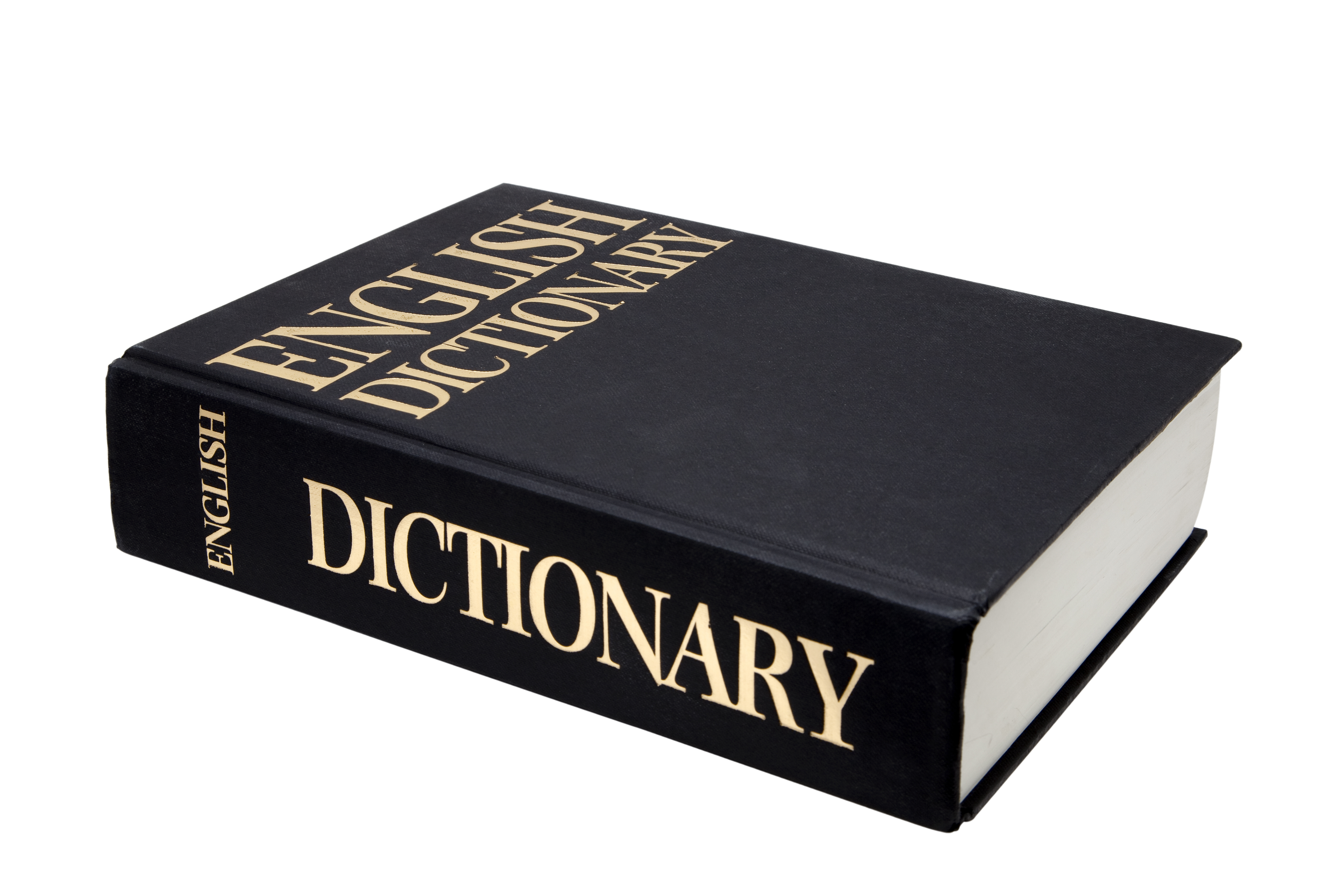 [Speaker Notes: Now, let’s define what electric charge means.]
electric charge: protons and electrons have an electric charge.
[Speaker Notes: Like electric charges, static charges can interact.]
Positive Charge
[Speaker Notes: There are positive charges.]
Protons
[Speaker Notes: Positive charges are created when there are fewer electrons than protons. Remember protons are found in the nucleus.]
Negative Charge
[Speaker Notes: And there are negative charges.]
Electrons
[Speaker Notes: Negative charges are created when there are more electrons than protons. Electrons are found in the electron cloud on the outside of the nucleus.]
Like Charges Repel
[Speaker Notes: 2 protons or 2 electrons repel each other]
Different charges attract.
[Speaker Notes: A electron or proton will attract each other]
What 2 types of charges are there?
[Speaker Notes: Negative and positive.]
What subatomic particles have an electric charge?
Protons
Neutrons
Electrons
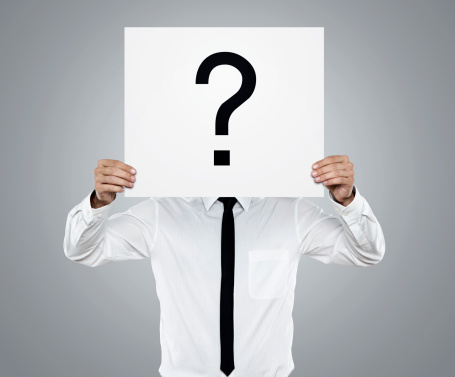 What subatomic particles have an electric charge?
Protons
Neutrons
Electrons
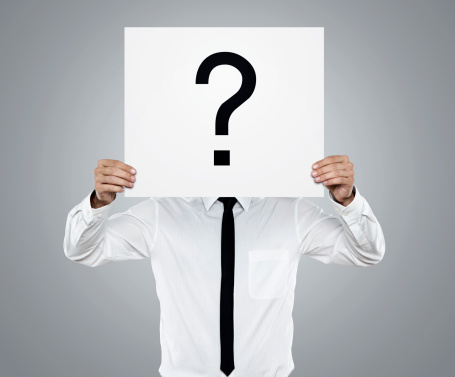 static charge
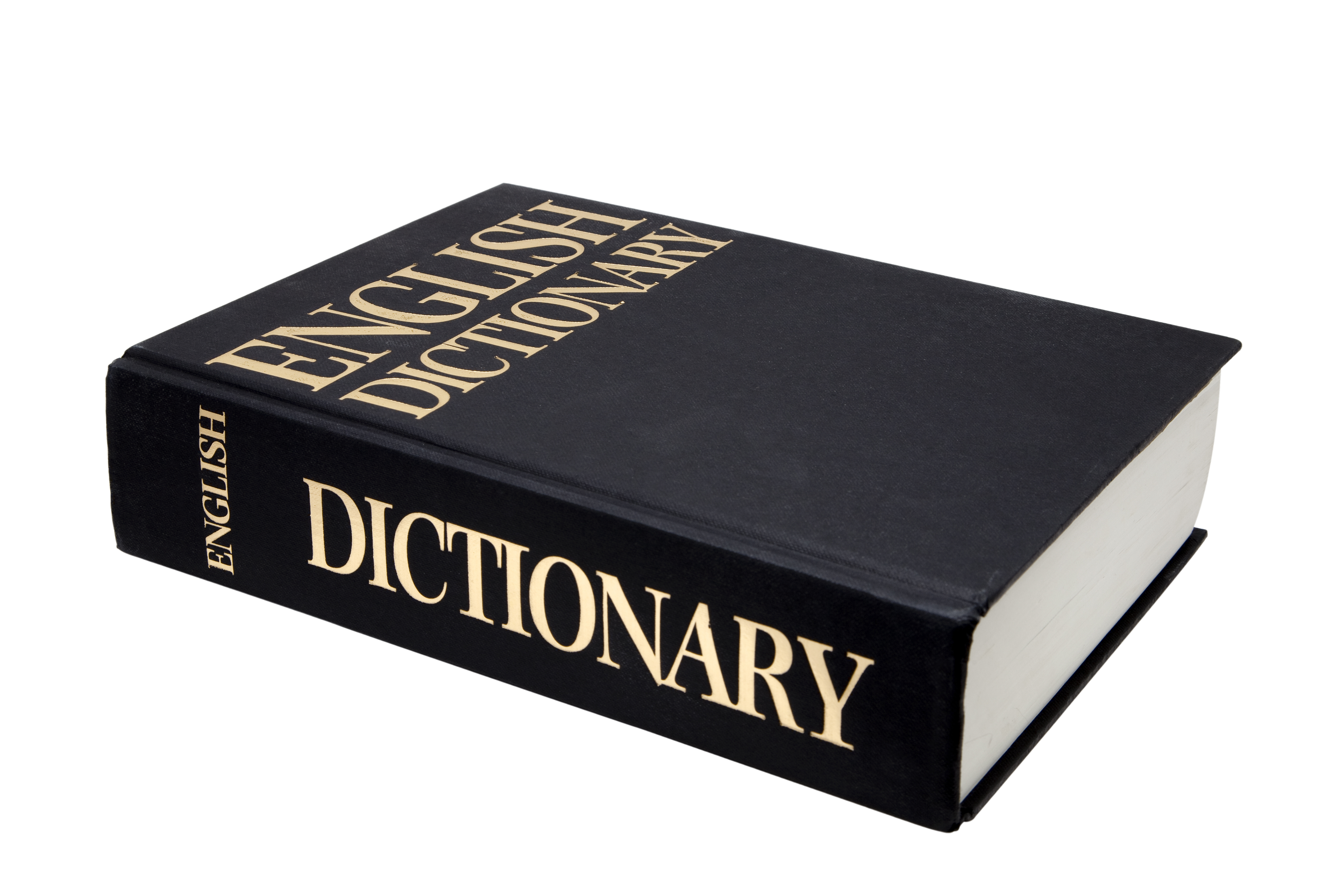 [Speaker Notes: Now, let’s define what electric charge means.]
static charge: when an object has an unbalanced number of protons or electrons.
[Speaker Notes: A static charge is caused by having an unbalanced number or either protons or electrons.]
Static charges can interact
[Speaker Notes: Static charges interact like electric charges.]
Positive Charge
[Speaker Notes: The positive charge builds up in the sky.]
Negative Charge
[Speaker Notes: The ground has  negative charge.]
static charge  lightning
[Speaker Notes: When enough has static charge has built up, a static charge is created in the form of lightning.]
[Speaker Notes: Now let us review what we have learned.]
Can static charges interact?
[Speaker Notes: yes]
Why does lightening strike?
[Speaker Notes: There is a build up of static charge in the sky. When it overloads the sky interacts with the ground creating lightening between them.]
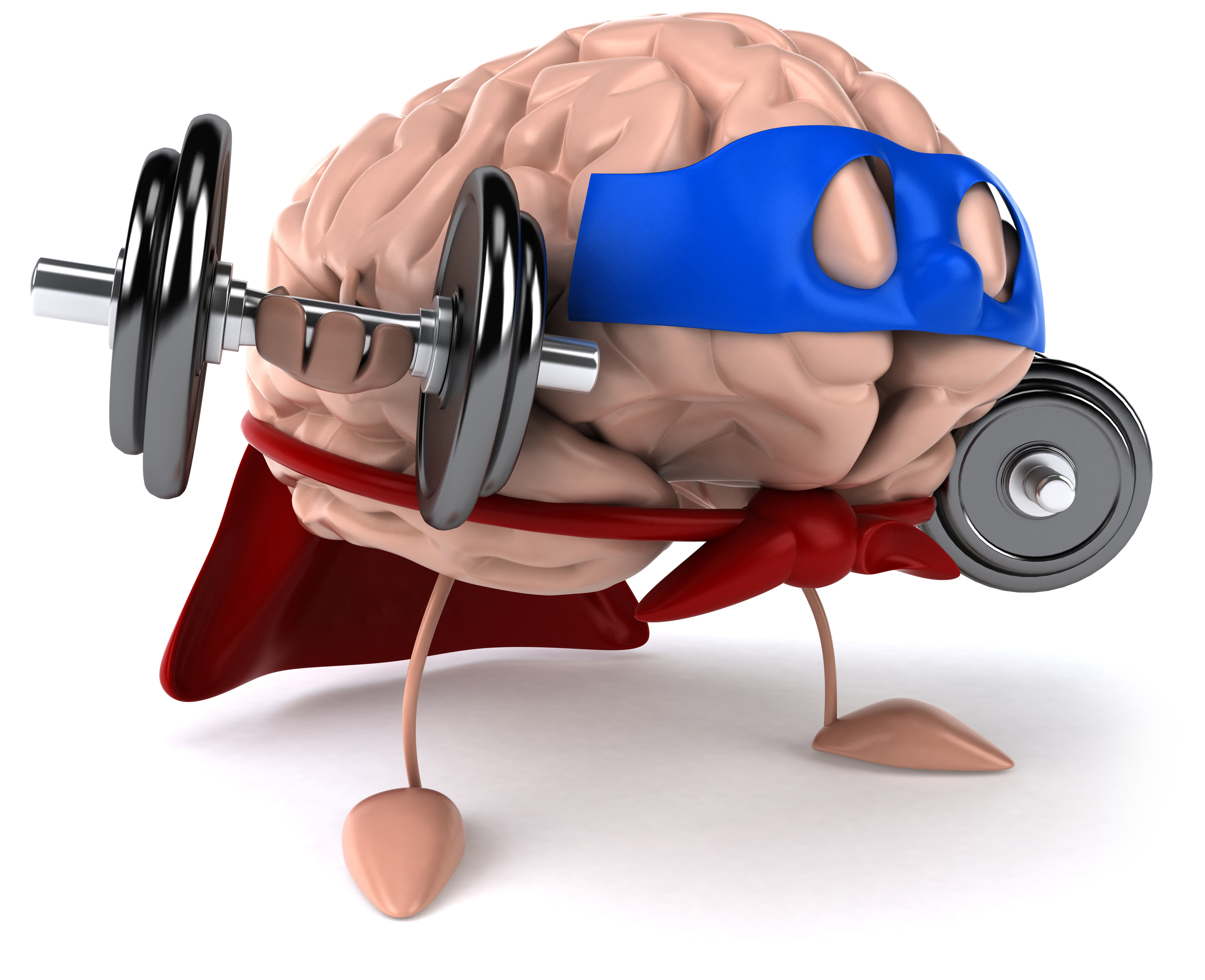 Remember!!!
[Speaker Notes: So remember!

<keep this slide>]
electric charge: protons and electrons have an electric charge.
[Speaker Notes: Like electric charges, static charges can interact.]
static charge: when an object has an unbalanced number of protons or electrons.
[Speaker Notes: A static charge is caused by having an unbalanced number or either protons or electrons.]
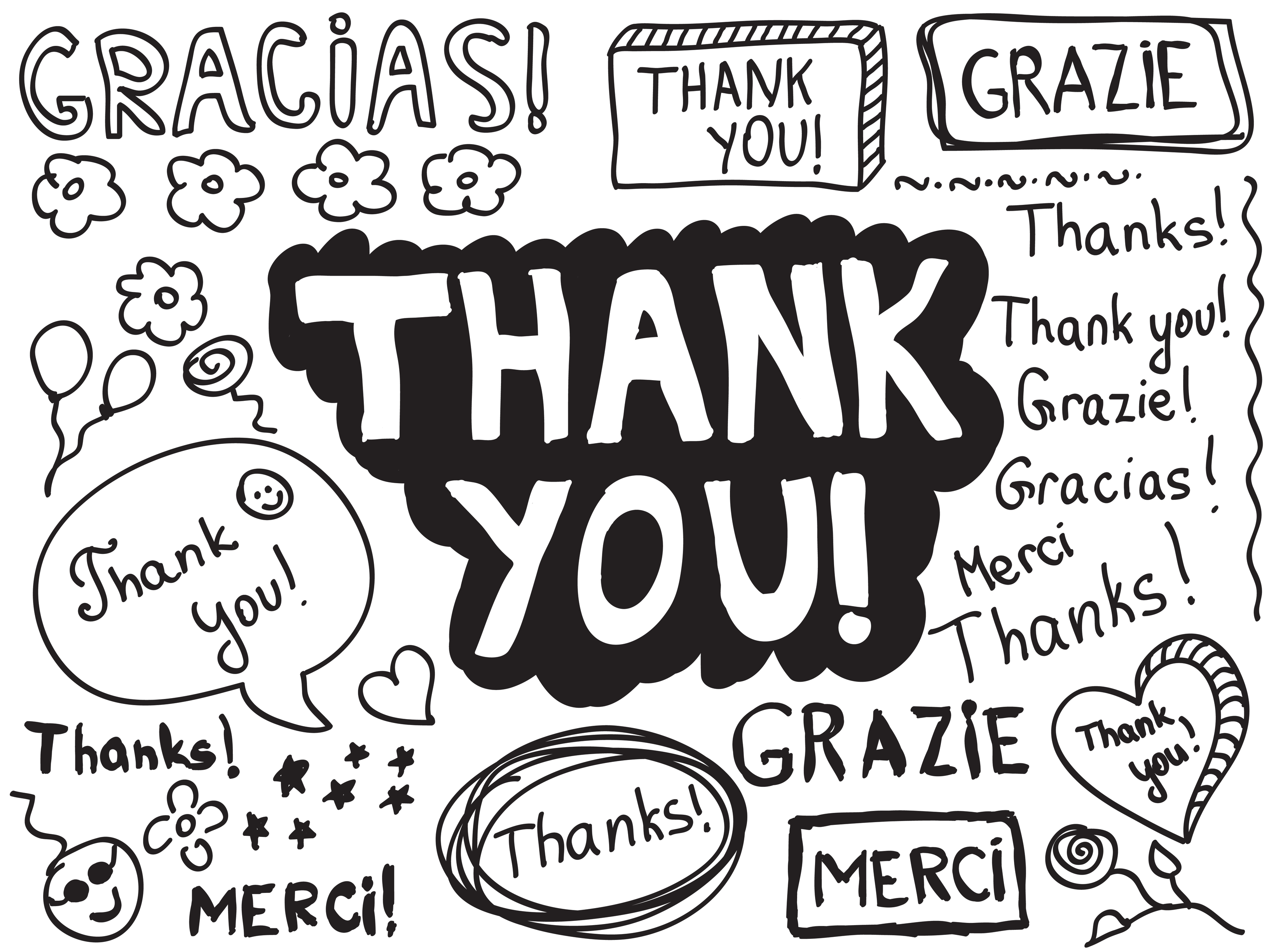 [Speaker Notes: Thanks for watching, and please continue watching CAPs available from this website.]
This Video Created With Resources From:
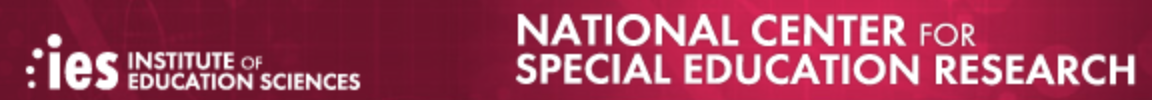 Cooperative Agreement # R324B130023
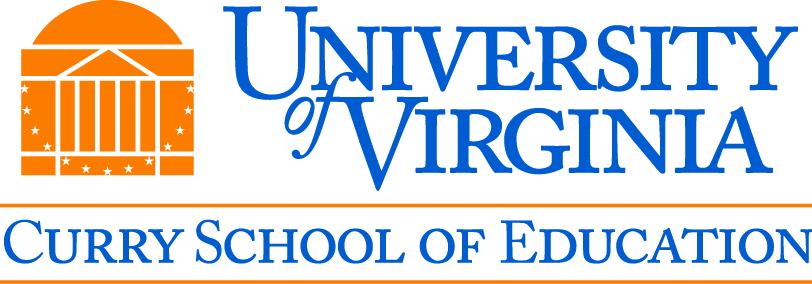 Curry School Foundation’s Research and Development Fund
Questions or Comments to Michael Kennedy, Ph.D.  
MKennedy@Virginia.edu
Activity
Objective: Students will understand the build up of static charge. 

Activity: The teacher will demonstrate what happens when a balloon interacts with different objects.
Materials:
2 balloons
Sweater
Assorted materials (tissue paper, aluminum foil, cardboard scrap, paper scrap, yarn string, pom pom, pipe cleaner, ribbon, cloth, foam)

Resources:
http://kidsactivitiesblog.com/26688/static-electricity